2024年安全生产月
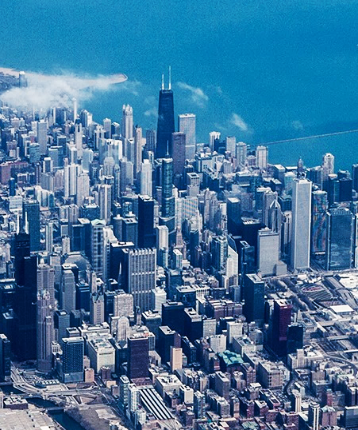 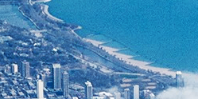 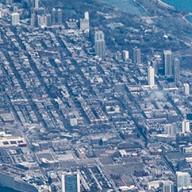 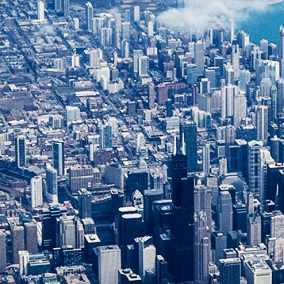 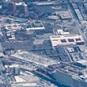 安全生产月
主题宣讲通用课件
博富特咨询
全面
实用
专业
关于博富特
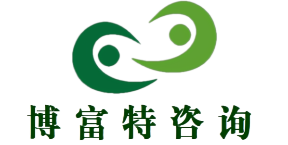 博富特培训已拥有专业且强大的培训师团队-旗下培训师都拥有丰富的国际大公司生产一线及管理岗位工作经验，接受过系统的培训师培训、训练及能力评估，能够开发并讲授从高层管理到基层安全技术、技能培训等一系列课程。
 我们致力于为客户提供高品质且实用性强的培训服务，为企业提供有效且针对性强的定制性培训服务，满足不同行业、不同人群的培训需求。
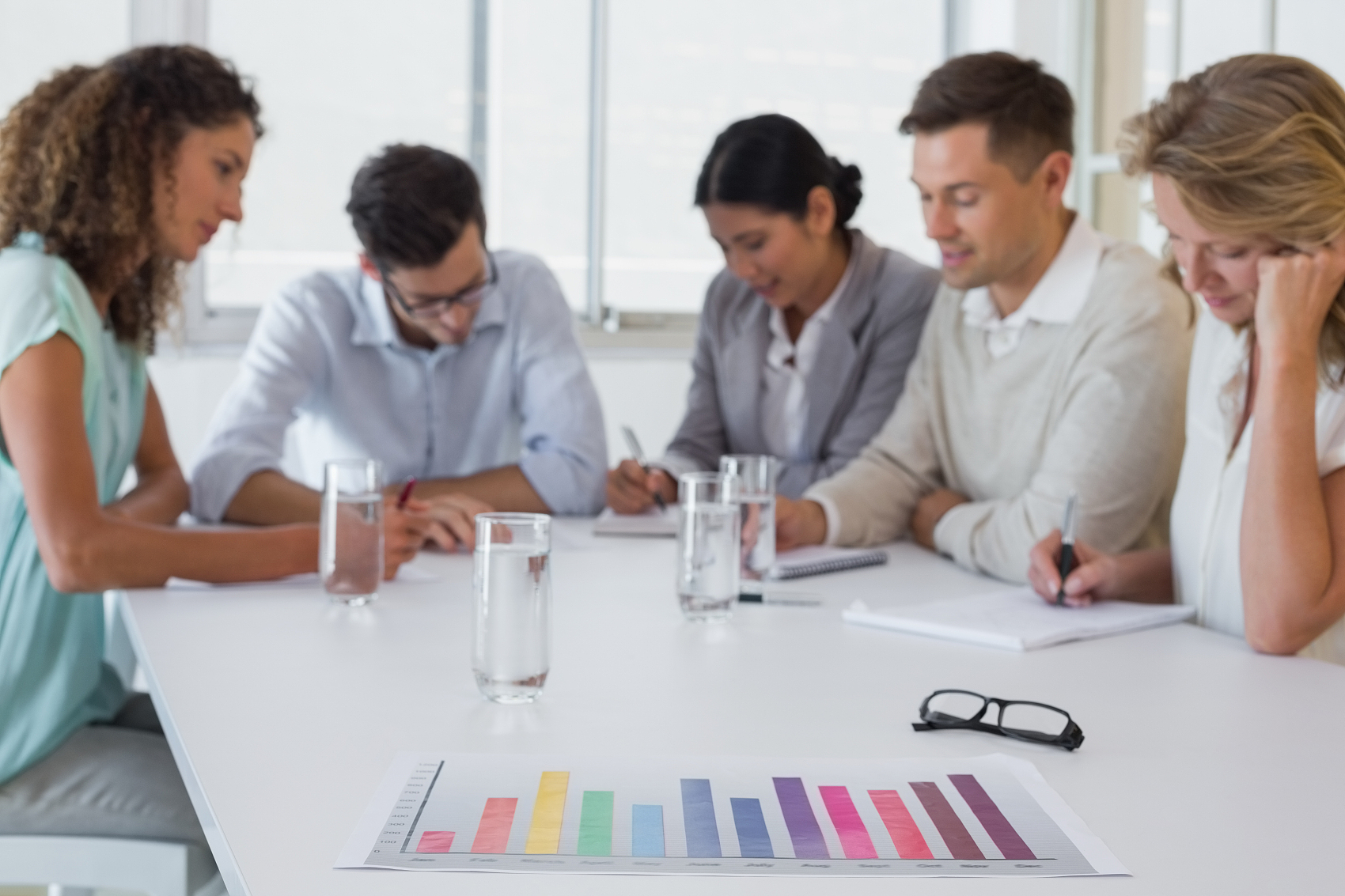 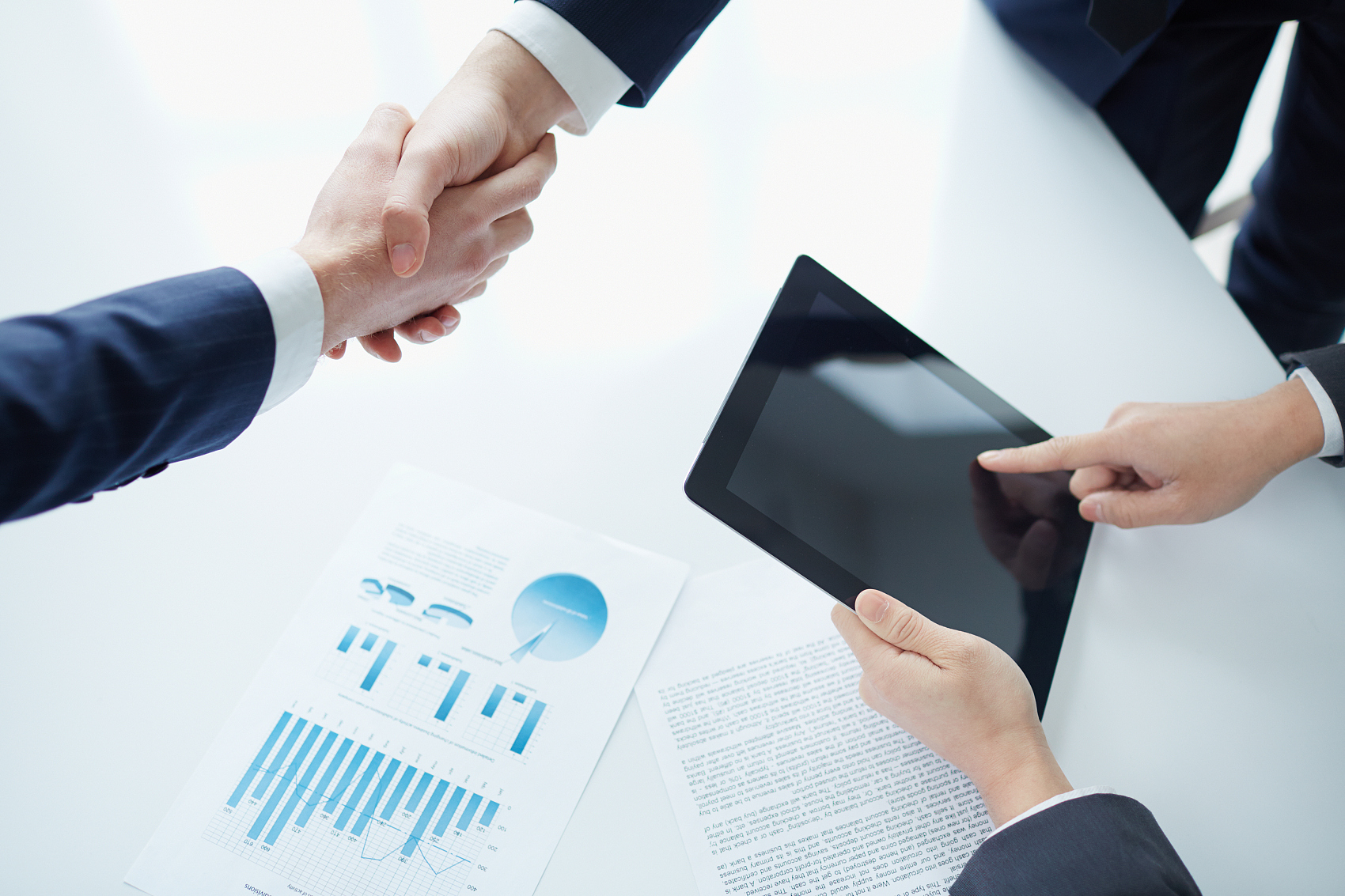 博富特认为：一个好的培训课程起始于一个好的设计,课程设计注重培训目的、培训对象、逻辑关系、各章节具体产出和培训方法应用等关键问题。
序言
PREFACE
今年6月是第23个全国“安全生产月”，主题是“人人讲安全、个个会应急——畅通生命通道”，6月16日为全国“安全宣传咨询日”。
安全生产既是人们生命健康的保证，也是企业生存与发展的基础。作为企业的员工也应该以主人翁的姿态全身心地投入到公司的安全工作当中去，树立正确的安全意识，做到对企业负责、对家人负责、对自己负责，坚决同“三违”做斗争。让我们携起手来，为把公司建设成为一个安全、文明、和谐的现代企业而共同奋斗！
01
2024年安全生产月活动部署
02
安全管理基础知识
03
安全生产法律法规基础知识
CONTENTS
目录
04
安全生产基础知识
05
企业基础应知应会
06
事故的预防报警和应急措施
01
2024年安全生产月活动部署
2024年安全生产月活动主题
人人讲安全 个个会应急
畅通生命通道
2024年全国“安全生产月”活动安排
（一）深入宣传贯彻习近平总书记关于安全生产重要论述
         各地区、各有关部门和单位要组织学习习近平总书记关于安全生产重要论述和重要指示批示精神，各地安委会要以《深入学习贯彻习近平关于应急管理的重要论述》为重点，开展专题研讨、集中宣讲、辅导报告，全面领会习近平总书记关于安全生产重要论述的精髓要义，把理论学习成果转化为谋划推动工作的创新思路、务实举措、有效方法。企事业单位主要负责人要组织开展“安全生产大家谈”“班前会”“以案普法”等活动，组织观看“安全生产月”主题宣传片、《安全生产 责任在肩》警示教育片、事故警示教育片、典型案例解析片和“全民安全公开课”等，推动树牢安全发展理念。
2024年全国“安全生产月”活动安排
（二）组织开展畅通生命通道宣传和演练
         各地区、各有关部门和单位要聚焦“畅通生命通道”这一主要内容，组织开展宣传和演练。充分利用海报、动漫、短视频等多元化形式，讲解生命通道标识的含义和识别方法、保持畅通的必要性和法律责任，通过各类新媒体平台、交通枢纽电子屏、户外楼宇大屏等多样化载体广泛传播，扩大“畅通生命通道”的宣传面、影响力。联合相关部门组织开展模拟火灾和地震等场景的应急疏散演练、线上避险逃生公开课、避险逃生知识竞答等活动，突出生命通道在避险逃生和应急救援中的关键作用，强化公众不占用、不堵塞的安全意识，宣传应急疏散知识与技能，增强公众应对突发事件的避险能力。充分运用举报奖励机制，鼓励广大群众积极举报身边，特别是“九小场所”、多业态混合生产经营场所、人员密集场所堵塞“生命通道”的安全隐患，争做公共安全的吹哨人。
2024年全国“安全生产月”活动安排
（三）开展“安全宣传咨询日”活动
         6月16日，在四川省成都市组织开展全国“安全宣传咨询日”主场活动。各地安委会和企业要结合工作实际，组织开展“安全宣传咨询日”活动，现场播放“安全生产月”活动宣传片和公益广告，围绕“人人讲安全、个个会应急——畅通生命通道”活动主题，举行安全倡议、安全宣誓和安全文化特色文艺演出等活动，布置展板、模型或VR体验区，展示不同类型建筑的生命通道布局、标识，设立咨询台，由专业人员解答公众关于家庭、社区、工作场所生命通道自查、自改、报修等问题，提供个性化服务。鼓励各类安全科普宣教和体验基地免费向社会公众开放，发动安全领域专家和时代楷模、最美应急管理工作者等具有影响力的社会公众人物集中开展安全宣传。积极营造全社会关注、全民参与的良好氛围，努力提高全民安全素质和社会整体安全水平。
2024年全国“安全生产月”活动安排
（四）持续推进安全宣传“五进”工作
         各地区、各有关部门和单位要持续推进安全宣传“五进”工作,积极参加“畅通生命通道”系列疏散逃生演练、“避险逃生训练营”短视频新媒体展播、“危急时刻之生命英雄”应急科普趣学、网络知识答题等全国性活动。组织指导企业积极培育安全文化，深入宣传贯彻安全生产治本攻坚三年行动,组织员工学好用好重大事故隐患判定标准，开展疏散逃生演练；农村要重点宣传农机、沼气、农药使用等安全知识，开展农村自建房安全科普教育，增强居民房屋安全意识；社区要开展“进门入户送安全”宣传活动，广泛发动安全网格员、物业工作人员、安全志愿者重点宣传“畅通生命通道”相关科普知识；学校要将安全教育融入日常教学，针对宿舍、教室、实验室、食堂等人员密集重点场所开展安全隐患排查、避险逃生培训和演练；家庭要学习电动自行车充电安全、储能设备安全、燃气安全和用电安全等知识，定期开展居家安全检查，熟知避险逃生路线。通过扎实推进安全宣传“五进”工作，不断提升公众风险防范、安全应急意识和自救互救能力，营造浓厚安全氛围。
02
安全管理基础知识
01
安全管理基础知识
A
不安全行为
是指造成人身伤亡事故的人为错误。包括引起事故发生的不安全动作；也包括应该按照安全规程去做，而没有去做的行为。
不安全状态
B
是指导致事故发生的物质条件。不安全状态反映事故发生的物质条件方面的原因。包括物、作业环境潜在的危险。
不安全行为分类
1、操作错误，忽视安全，忽视警告
4、手代替工具操作
５、物体(指成品、半成品、材料、工具等）存放不当
２、造成安全装置失效
３、使用不安全设备
６、冒险进入危险场所
不安全行为分类
10、有分散注意力行为
9、机器运转时加油、修理、检查、调整、焊接、清扫等工作
03
11、在必须使用个人防护用品的作业或场合中，忽视其使用不安全装束；
８、在起吊物下作业、停留
７、攀坐不安全位置(如平台护栏等）
12、对易燃、易爆等危险品处理错误
安全工作的几项原则
1、“管生产必须管安全、谁主管谁负责”的原则
2、“三同时”原则
这一原则要求谁管生产就必须在管理生产的同时，管好管辖范围内的安全生产工作，并负全面责任
指生产经营单位在对新建、改建、扩建工程和技术改造工程项目中，劳动安全卫生设施与主体工程同时设计、同时施工、同时投入和使用
4、“四不伤害”原则
3、“四不放过”原则
指在调查处理工伤事故时，必须坚持事故原因分析不清不放过 2，安全防范措施未落实不放过 3，责任人和相关人员未受到教育不放过 4，责任人未追究责任不放过。
是指不伤害自己、不伤害他人、不被他人伤害、保护他人不受伤害
安全工作的几项原则
“四全管理”原则
是指全员、全过程、全方位、全天候
“3E”原则
1）安全技术 
2）安全教育 3）安全管理
“安全三宝”
是指安全帽、安全带、安全鞋
“三违”
是指违章作业、违章指挥、违反劳动纪律
03
安全生产法律法规基础知识
从业人员的权利
批评权和
检举、控告权
知情权
建议权
拒绝权
即有权了解其作业场所和工作岗位存在的危险因素、防范措施和事故应急措施
即有权对本单位的安全生产工作提出建议
即有权对本单位安全生产管理工作中存在的问题提出批评、检举、控告
即有权拒绝违章作业指挥和强令冒险作业
从业人员的权利
赔偿权利
紧急避险权
依法向本单位提出要求赔偿的权利
即发现直接危及人身安全的紧急情况时，有权停止作业或者在采取可能的应急措施后撤离作业场所
防护品权利
获得符合国家标准或者行业标准劳动防护用品的权利
培训权利
获得安全生产教育和培训的权利
从业人员的安全生产义务
1、遵章守规、服从管理的义务
2、正确佩戴和使用劳保用品的义务
Phase 2
Phase 1
3、努力掌握本职工作所需的安全生产知识，提高安全生产技能，增强事故预防和应急处理能力。
4、发现事故隐患或者其它不安全因素时，应当立即向现场安全管理人员或者本单位负责人报告。
Phase 4
Phase 3
特种作业人员
特种作业是指直接从事容易发生人员伤亡事故，对操作者本人、他人及周围设施的安全可能造成重大危害的作业。
电工作业、金属焊接（气割）作业 、爆破作业、压力容器操作、建筑登高架设作业、起重作业、锅炉司炉作业等高危作业均为特种作业。
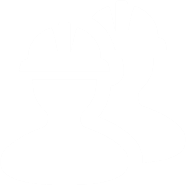 对特种作业人员的基本要求：
１、年满18周岁，初中及以上文化程度
２、经县级以上医院体检合格，无妨碍从事     相应特种作业的疾病和生理缺陷
4、符合相应特种作业需要的其他条件
３、按上岗要求的技术业务理论和实际操作技 能考核成绩合格
04
安全生产基础知识
用电安全
A
B
C
动力电
家庭用电
安全用电
日常生活与生产中通常使用两种电压，一种是动力电，其电压为380伏；一种是照明和家庭用电，其电压为220伏。这样的电压，远远超过了人体所能承受的限度。电气设备使用不当，不仅易造成人员伤亡，也极易引起火灾、爆炸等事故。所以，安全用电十分重要。
[Speaker Notes: 模板来自于 http://docer.wps.cn]
在操作电气设备时，要切实遵守以下安全操作要求：
１、车间内的电气设备，不要随便乱动。
２、经常接触和使用的配电箱、配电板、闸刀开关、按扭开关、插座插头以及导线必须保持完好安全，不得有破损或带电部分裸露。
３、在操作闸刀开关、磁力开关时必须将盖子盖好；
４、移动非固定安装的用电设备，如电风扇、手持照明灯、电焊机等时必须先切断电源，然后再移动；导线要收拾好。
5、在雷雨时，不要走近高压电杆、铁塔、避雷针等接地导线20米之内，以免发生触电；发现有导线断落在地时，立即报告企业用电管理人员或供电部门，不能擅自处置。
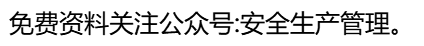 [Speaker Notes: 模板来自于 http://docer.wps.cn]
劳动防护用品的使用常识
一：头部防护用品
主要有安全帽，它能使冲击力分散，使高空坠落物向外侧偏离。
五：手和臂防护用品
主要有防护手套，如耐酸/碱手套、焊工手套、橡胶耐油手套、防X射线手套等。
二：呼吸器官防护用品
主要有防尘、防毒用的防尘口罩、防毒面具等。
六：足部防护用品
主要是安全鞋，如胶面防砸安全靴、绝缘鞋、焊接防护鞋等。
三：眼/面部防护用品
主要有护目镜和面罩。
四：听力防护用品
主要是耳塞或耳罩。
七：高处坠落防护用品
主要有安全带、安全绳、安全网等。
05
企业基础应知应会
一  操作人员6个严格遵守
严格进行交接班
1
严格进行巡回检查
2
严格控制工艺指标
3
严格执行操作票
4
严格遵守劳动纪律
5
严格执行有关安全规定
6
二  起重作业10不吊
指挥信号不明不吊
超负荷不吊
工件紧固不牢不吊
吊物上面有人不吊
安全装置不灵不吊
工件埋在地下不吊
光线阴暗看不清不吊
斜拉工件不吊
棱角物件没有措施不吊
钢水包过满不吊
三  下班离岗前10要
6，各种用具要清点后收齐放好
7，易燃易爆物品要注意通风良好，不得超量存放
5，液流开关要关闭
4，怕光晒的物品要遮盖好
8，夏冬防雷、防雨设施要保证完好，沟渠要保持畅通
3，热源处不堆放易燃易爆物品
9，冬季取暖设备的泄水阀要保持正常
2，门窗要关严锁牢
10，火种要妥善处理好
1，电闸要拉下断开
四  焊接作业10不焊
10，用可燃材料做保温隔音的部位不焊
5，装过易燃易爆物品的容器不焊
9，密闭或有压力的容器管道不焊
4，不了解焊接物内部情况不焊
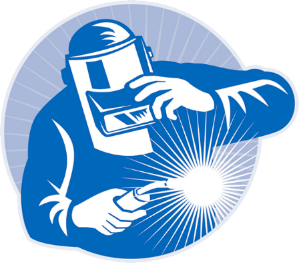 8，焊接部位有易燃易爆物品不焊
3，不了解周围情况不焊
7，附近有与明火作业相抵触的作业不焊
2.要害部门和重要场所未经批准不焊
6，禁火区内未办理动火审批手续不焊
1，不是焊工不焊
五  防止违章动火6大禁令
1，动火证未经批准，任何情况严格禁止动火
4，不把周围易燃物清除，严格禁止动火
2，不与生产系统隔绝，严格禁止动火
5，不按时做动火分析，严格禁止动火
3，不进行清洗、置换合格 ，严格禁止动火
6，没有消防措施、无人监护，严格禁止动火
六  生产区域内12个不准
1，加强明火管理，防火、防爆区内不准吸烟
2，生产区内不准带小孩
3，禁火区内，不准无阻火器车辆行驶
4，上班时间不准睡觉、干私活、离岗和干与工作无关的事
5，在班前、班上不准喝酒
6，不准使用汽油等挥发性强的可燃液体擦洗设备、用具和衣物
六  生产区域内12个不准
检修设备时安全措施不落实，不准开始检修
安全装置不齐全的设备不准使用
安全装置不齐全的设备不准使用
不按工厂规定穿戴劳动保护用品，不准进入生产岗位
不是自己分管的设备、工具不准动用
停机检修后的设备，未经彻底检查不准启动
12
8
10
9
11
7
七  班组安全管理的常用規范
必须树立“安全第一”的思想
必须穿戴好劳动保护用品
必须严格按照规程操作
必须服从领导听指挥
在岗位时必须勤瞭望、勤联系
工具必须对号入座，放在指定位置
必须严格执行交接班制度，并办好交接手续
发现隐患必须及时报告
必须保持岗位文明卫生
必须坚守岗位
八  班组生产调度“五不准”
3，新工人未经三级安全教育，不准上岗
1，危险作业未经审批，不准作业
4，特种作业人员未经安全培训、取证，不准独立操作
2，设备安全防护装置不全、不灵，不准使用
5，劳动组织、人员调配、作业方式不符合安全要求，不准违章指挥
06
事故的预防报警和应急措施
事故报告和报警
一：生产安全事故报告
发生生产安全事故后，事故现场有关人员应当立即报告本单位负责人。在１小时内如实向当地县级以上人民政府应急管理部门和负有安全生产监督管理职能的有关部门报告。
二：发生火灾、危化事故
拨“119”火警电话报告时，应讲清着火单位名称、详细地址及着火物质、火情大小、报警人姓名及联系电话。报警后要有人到路口引导消防车。
三：生产或交通事故中有受伤人员
拨“120”急救电话，打电话请求医疗急救时，要清楚告知事故企业名称、地址，目前受伤情况（伤情、部位、人数等）。
一：火场逃生，原则要牢记
02
01
03
04
保持清醒头脑，弄清自己的位置和逃生的路线，千万不要因为慌张走错方向
不要为了顾及财物延误了逃生时机
如果火势较大，自己无法逃生，要尽量通过呼喊、灯光等方法，使救援人员知道自己的位置
扑灭火灾要力所能及，如果你判断火势无法控制，就要设法逃生
二：掌握技巧，从容逃生
逃生的线路要根据自己的位置和疏散标志来确定，可以向楼下或楼顶露台撤离，但不能乘坐电梯，必须走楼梯。如果楼梯烟雾多，可用湿毛巾、湿衣物等捂住鼻子上下楼。
烟雾区距离比较短时，也可以憋气快速通过。有条件也可通过房顶平台、走廊等逃到相邻的疏散通道。
火灾的烟雾比重轻，因此通过烟雾区时要尽量弯腰或爬行。
三：急中生智，脱离火海
如果周围到处是火，人被困在火场中无法通过疏散通道逃生时，有两种方法可以自救：
方法一
v
采取适当防护措施强行穿过火场，如用浸湿的毛毯或棉被（大衣）裹在身上
方法二
栓上绳索，沿绳索滑到楼下，如果没有绳索也可以将窗帘、被单等撕成布条相连接。此外，也可以通过水管等下滑到楼下
四：伤员现场急救方法
现场急救原则是：必须遵循先“救”后“送”的原则，即对伤员先进行现场急救，采取必要的救护措施，然后通过各种通讯工具向医疗机构求救，或直接送医院进行抢救。现场急救有如下几种基本方法：
救
送
01
03
02
人工呼吸法
触电时的救护
胸外心脏挤压法
五：使触电者脱离电源的方法如下
拉闸
迅速拉下闸刀或拨出电源插头
拨线
1
若电闸一时找不到，应使用干燥木棒将电线拨离触电者
2
砍线
若电线被触电者抓在手里，可设法将干木板塞到其身下，使其与地面隔离。弄不清电源方向时，电线两端都要砍
3
4
拽衣
若触电者的衣服是干的，且施救者穿着干燥或绝缘性好的鞋子，则可找干燥的衣物包住施救者的一只手，拉住触电者的衣服，使其脱离电源。但施救者必须注意避免触及导电物体或触电者的身体，防止意外
六：机械伤害的急救
由于机械的撞击、坠落、挤压、穿刺等造成人体闭合性、开放性创伤、骨折、出血、休克等后果的，一般采用如下救护措施：
II
IV
I
III
固定
包扎
搬运
止血
七：做好现场安全“四不伤害”八个工作心态
吃苦专研的心态
X
U
融入合作的心态
Ĥ
s
F
ĥ
空杯感恩的心态
l
规程制度的心态
Ñ
ĥ
E
L
A
乐观向上的心态
调整调节的心态
总结提升的心态
简单服从的心态
感谢聆听
资源整合，产品服务
↓↓↓
公司官网 | http://www.bofety.com/
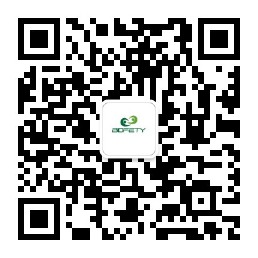 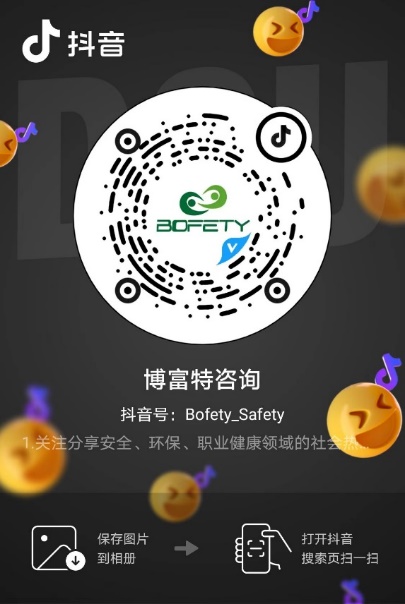 如需进一步沟通
↓↓↓
联系我们 | 15250014332 / 0512-68637852
扫码关注我们
获取第一手安全资讯
抖音
微信公众号